آیین نگارش
نشانه گذاری(انواع نشانه های سجاوندی و موارد کاربرد آنها)
(10)
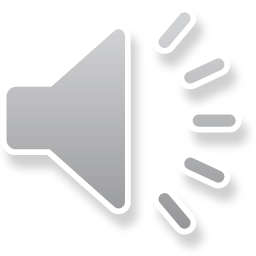 مشخصات سند
تصویر پرسنلی مدرس:



نام و نام خانوادگی مدرس: سارا جعفرزاده
مدرک تحصیلی:  کارشناس مامایی دانشجوی کارشناس ارشدجامعه نگر

موقعیت اشتغال سازمانی مدرس: مربی مرکز آموزش بهورزی شهرستان بناب، دانشگاه علوم پزشکی و خدمات بهداشتی درمانی تبریز
مشخصات بسته آموزشی 
حیطه درس: فارسی
تاریخ آخرین بازنگری: 22 اردیبهشت 1399
نوبت تهیه: 1
نام فایل:
 SA-neshaneghozary-edi1
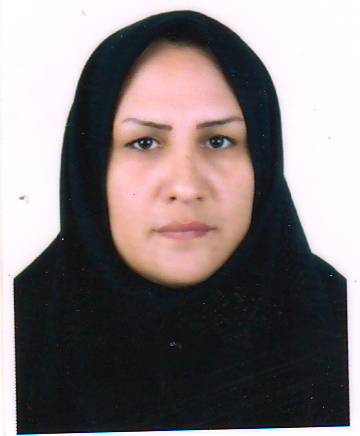 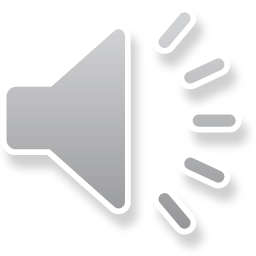 اهداف آموزشی
انتظار می‌رود فراگیران پس از مطالعه این درس بتوانند : 

 هدف از نشانه گذاری در نوشته را توضیح دهند. 

انواع نشانه های سجاوندی را نام ببرند. 

موارد کاربرد هر یک از نشانه های سجاوندی را با زدن مثال توضیح دهند.
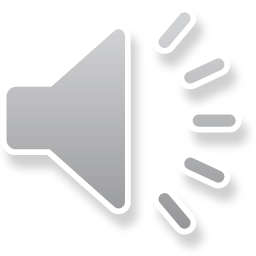 فهرست عناوین:
نشانه گذاری و اهداف آن 

انواع نشانه های سجاوندی (نقطه،دونقطه،سه نقطه،نقطه ویرگول،گیومه،ویرگول،تعجب،خط فاصله،کروشه،پرانتز،ستاره،ممیز،پرسش و تعجب،سئوال)

کاربرد نشانه های سجاوندی
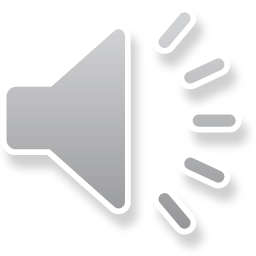 نشانه گذاری:
هدف از نشانه‏گذاري در نوشته، سريعتر، آسانتر و درست‏تر خواندن است  به گونه‏اي كه:

 اولاً نياز نباشد يك نوشته را بيش از يك بار بخوانيم تا به مفهوم آن پي ببريم.
 ثانيا هنگام خواندن، دچار اشتباه نشويم. 

 نشانه‌گذاری یا همان علائم نگارشی مانند پرانتز، ویرگول و... از جمله مهمترین اصول در تهیه و تدوین محتوا یا هر سند مکتوب می‌باشد.
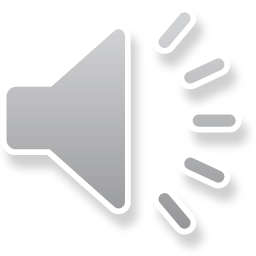 انواع نشانه های سجاوندی:
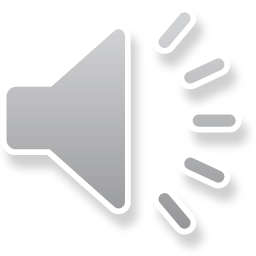 نقطه ( .)
در پایان جمله های مستقل امری و خبری  
   مثال: فردوسی شاعر حماسه سرای ایران است.

پس از حرف یا حروفی که به صورت نشانه ی اختصاری به کار رفته باشند.
   مثال: 1399ه .ش (هجری شمسی)
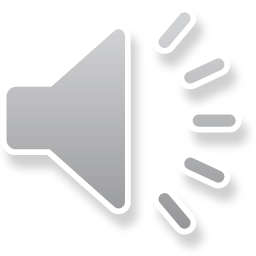 دونقطه ( : )
این علامت در موارد زیر کاربرد دارد :
بعد از لغتی که معنی آن در مقابل آن نوشته می شود.
   مانند: نازل:پست
قبل از نقل قول از کسی.
  مانند: حضرت محمد (ص)فرمودند:« طلب دانش بر هر مسلمانی واجب است.»
هنگام بر شمر دن اجزای چیزی .
  مانند:  آثار سعدی عبارتند از :گلستان و بوستان
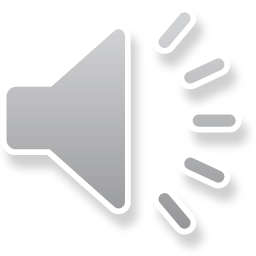 سه نقطه ( ...)
زمانی استفاده می شود که بخشی از سخنان یانوشته ای را نقل کرده و سخن راناتمام می گذاریم.

    مانند:     هر چند خیلی زود است امّا ...
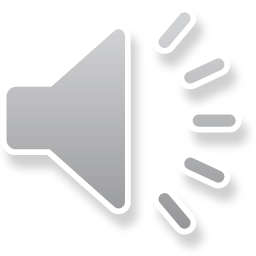 نقطه ویرگول (; )
برای جدا کردن جملاتی که از نظر ساختمان و مفهوم، مستقل به نظر می رسند ; ولی در یک عبارت طولانی با یکدیگر بستگی معنایی دارند. 
  مثال: برای نوشتن باید خوب فکر کرد ; منابع را جمع آوری کرد ; فهرست ها را تنظیم کرد و.... 

 پیش از کلماتی مانند مثلا،فرضا،یعنی و....و پس از جملات، در بیان توضیح و مثال 
 پس از اجزای هر دسته(آخرین مورد با نقطه مشخص می شود) 
   مثال: اهداف ما در درست نویسی عبارتنداز: 
1-رعایت شکل درست کلمات ; 
2-سهولت در خواندن; 
3-سرعت بخشیدن در خواندن.
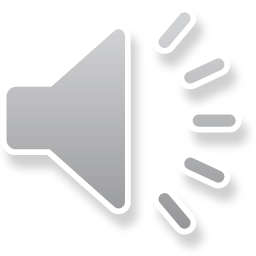 گیومه( «  »)
این علامت در موارد زیر قابل استفاده می باشد:

وقتی سخنی را از کسی نقل می کنیم. 
  مثال: معلم گفت «امروز کلاس ریاضی تعطیل است  »

برای ذکرعنوان رساله ها ،مقاله ها ،روزنامه ها ،اشعار و بخش های یک کتاب 

در ابتدا وانتهای کلمه ها و اصطلاحات علمی و یا هر کلمه یا عبارتی که بخواهیم آن را مشخص تر از قسمت های دیگر نشان دهیم و برای تاکید بر یک کلمه در جمله .
  مثال: مشکل اصلی جمع ما « انحصارطلبی » عده ای خاص است.
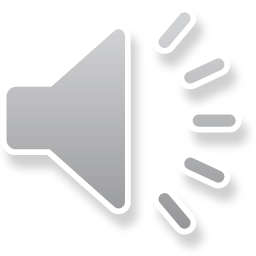 ویرگول(،)
به معنی مکث کوتاه می باشد. 
  مانند : هنگام طواف ، حضرت محمد( ص)را دیدم.

 وقتی چند کلمه را با (و) به هم مربوط می کنند، به جای (و) گذاشته می شود. 
  مانند : اصفهان، خیابان سروش،کوچه آفتاب، شماره29 .

در پایان جمله ای که با جمله ی بعد از خود کامل می شود. 
  مانند:اگر بخواهیم دریک کشور دیگر زندگی کنیم ، باید به قوانین آن کشور احترام بگذاریم.
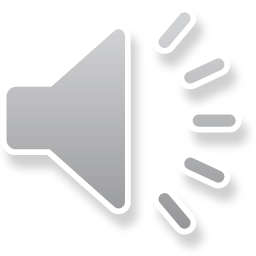 ادامه ویرگول
برای جداسازی دو کلمه که امکان دارد با هم خوانده شوند و معنای دیگری را برسانند. 
مانند: ما، در این جا می مانیم. (ما، در -  مادر)
بخشش، لازم نیست اعدامش کنید.                               بخشش لازم نیست ، اعدامش کنید.
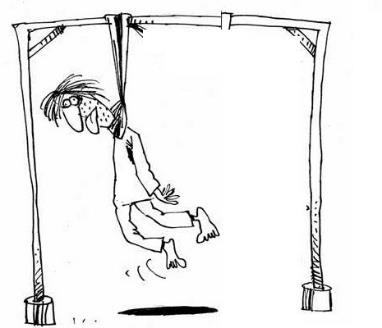 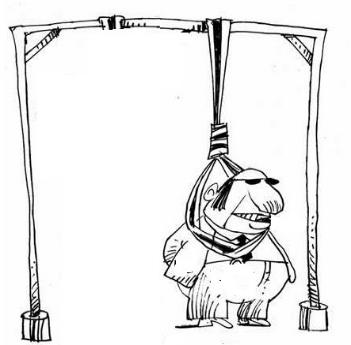 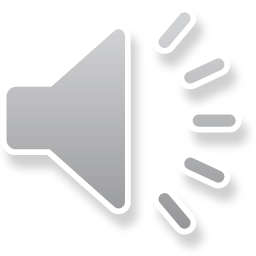 تعجب(!)
این علامت در موارد زیر مورد استفاده قرار می گیرد.

در پایان جمله های تعجّبی قرار می گیرد. 
  مانند:  عجب هوایی است!

بعد از منادا قرار می گیرد.
  مانند:    خدایا ! از گناهان من در گذر .
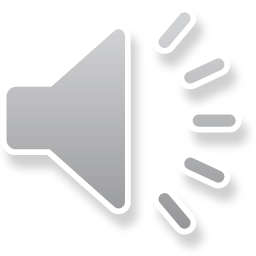 خط فاصله(-)
برای جدا کردن جمله‌ی معترضه:
  مثال:حافظ شیرازی - که او را لسان‌الغیب نامیده‌اند - قرآن را با چهارده روایت در حفظ داشت.

هنگامی که دو واژه بر روی هم دو جنبه‌ی مختلف از یک منظور را نشان دهند:
   مثال: مباحث هنری-ادبی، نزدیکی و قرابت خاصّی دارند.

به معنی «تا» و «به» برای بیان فاصله‌های زمانی و مکانی :
  مثال(1): قطار تهران-مشهد، وارد ایستگاه شد.
  مثال(2)حتی گروه‌های سنی ۱۳-۷ سال هم می‌توانند از گلستان به خوبی استفاده کنند.
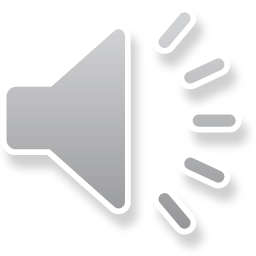 ادامه ی خط فاصله(-)
در مکالمه بین اشخاص داستان‌ها یا نمایشنامه‌ها یا ذکر مکالمات تلفنی، در ابتدای جمله و از سر سطر به جای نام گوینده:
  -در قبال امیر تعظیم کن  .
-  ساکت شو!
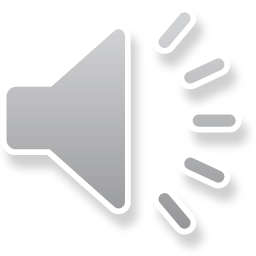 کروشه([ ] )
اضافات، تصحیحات و توضیحات نویسنده بر نقل قولهای دیگران.
مثال: ابوعلی رودباری گوید:"مردان چهار[تن] بودند[در روزگارخویش].یکی از ایشان[آن بود که] نه ....

 در نمایشنامه ها 
   مثال: مادر [ عصبانیّت] :چرا به مدرسه نمی روی؟
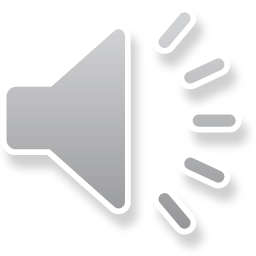 پرانتز( )
معنی و معادل یک کلمه.
  مانند : زندگی نامه ی (بیوگرافی )استادحسابی سرمشق همه ی ما ا ست.

برای توضیحات بیش تر .
 مانند: ساختار واقعیّت گرایی (همان ریالیسم)بر محور حقیقت گویی استوار است.

برای ذکر تخلّص،تاریخ ,نام سابق و شهرت .
  مانند: ابن سینا (270-428ه ق )از حکیمان ایران بود
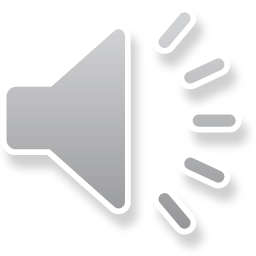 ستاره(*)
برای ایجاد فاصله بین دو مصراع مورد استفاده قرار می گیرد.

مثال: هر جا که در آن به تماشا رود * پای نداردبه دگر جا رود.
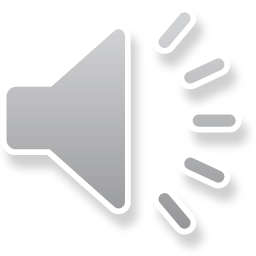 ممیز(/ )
برای جدا کردن مصراع‌های یک شعر:

مثال: خانه‌ی دوست کجاست/ در فلق بود که پرسید سوار/

 آسمان مکثی کرد/
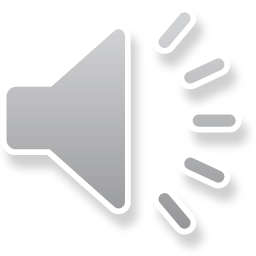 پرسش و تعجب (؟!)
ابتدا بايد گفت كه آوردن دو نشانه، كه هركدام به تنهايي در پايان نوعي جمله مي‏آيد كه با همديگر كاملاً مغاير هستند و وضعي خاص و ويژه را به خواننده القا مي‏كند، در كنار هم چندان كاربرد درستي نمي‏تواند داشته باشد.

  هرگاه این دو علامت در کنار هم قرار بگیرند ،منظور آن است که علاوه بر ایجاد پرسش در شخص ،فرد از انجام چنین کاری متعجّب شده است.

  مانند: مادر با ناراحتی گفت : « پول داشتی و خرج نکردی؟!»
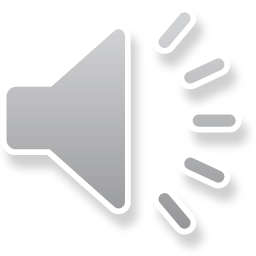 سئوال(؟)
در پایان جمله های پرسشی می آ ید .
مانند:توکِی می روی؟

 گاهی این علامت را برای نشان دادن شک و تردید در داخل پرانتز می گذارند.

  مانند:جمعیّت ایران از مرز هفتاد میلیون نفر (؟) گذشته است.
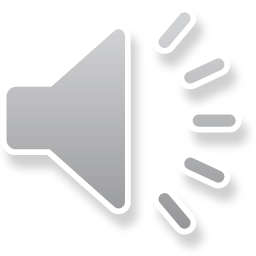 خلاصه و نتیجه گیری:
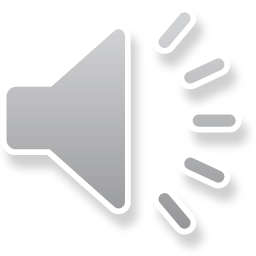 خلاصه و نتیجه گیری:
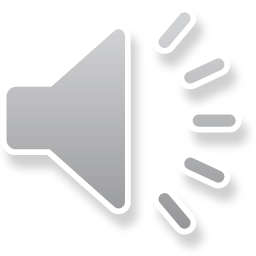 پرسش و تمرین:
موارد کاربرد نشانه های سجاوندی را با آوردن مثالهایی غیر از مثال داده شده در این اسلایدها توضیح دهید.

 یک متن ادبی در ده سطر بنویسید که حداقل 10 نشانه از نشانه های سجاوندی در آن بکار رفته باشد.
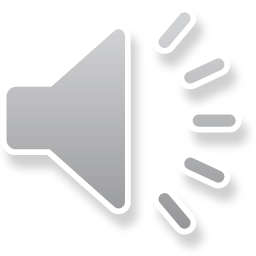 فهرست منابع
فارسی عمومی ( برگزیده متون فارسی و آیین نگارش – ویرایش سوم – دکتر حسن ذوالفقاری )

کیمیای سخن ( برگزیده متون نظم و نثر فارسی – درسنامه دانشگاهی – تالیف دکتر مرتضی چرمگی عمرانی و نعمت الله پناهی  )
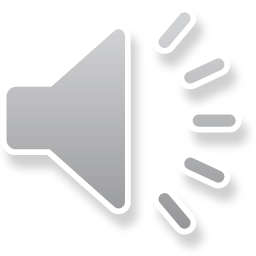 لطفاً نظرات و پیشنهادات خود پیرامون این بسته آموزشی را به آدرس زیر ارسال کنید
دانشگاه علوم پزشکی و خدمات بهداشتی درمانی تبریز،مرکز آموزش بهورزی شهرستان بناب

 پست الکترونیک
Jfarahishahgoli@gmail.com
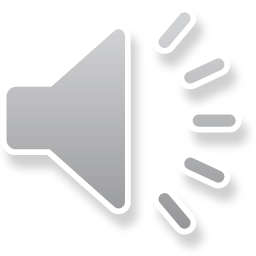